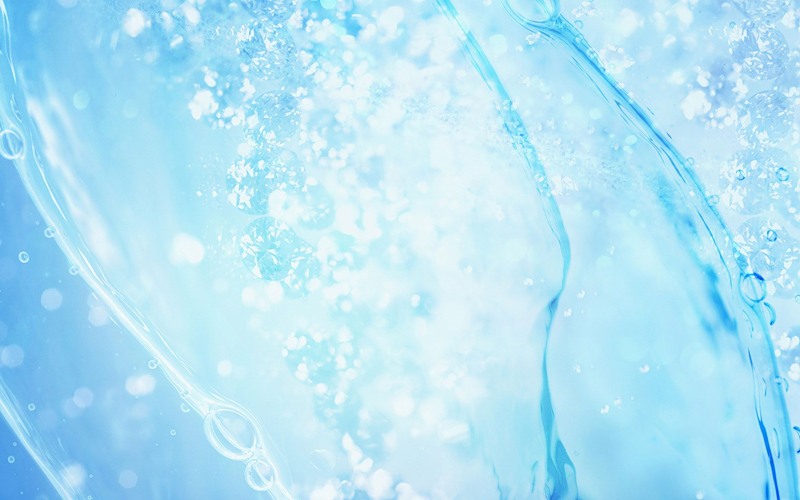 Муниципальное казенное дошкольное образовательное учреждение 
детский сад общеразвивающего вида №3
 г. Орлов
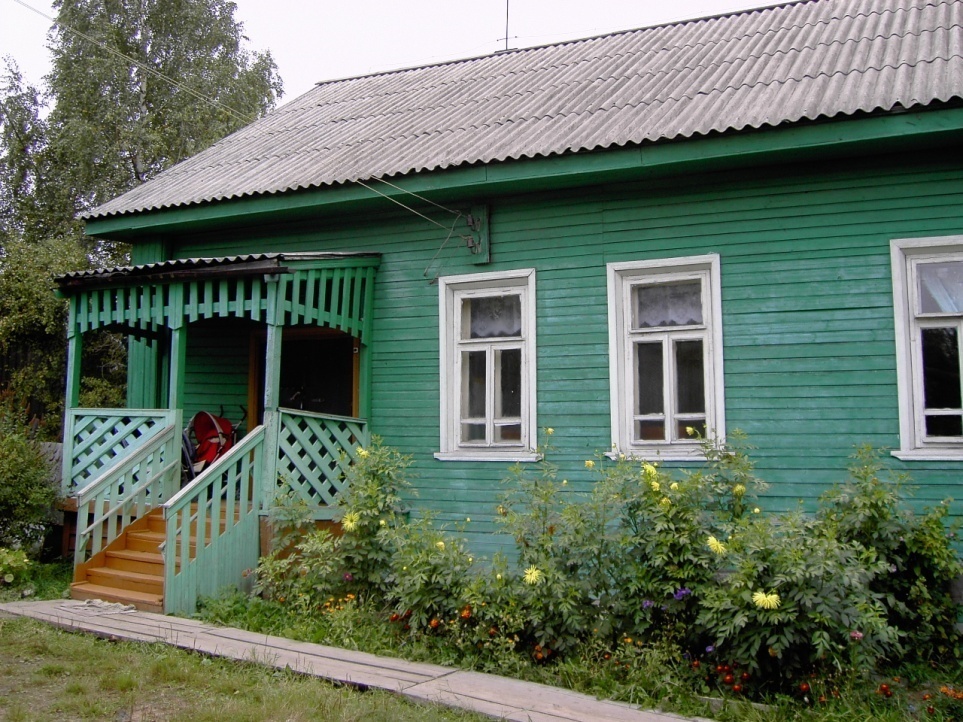 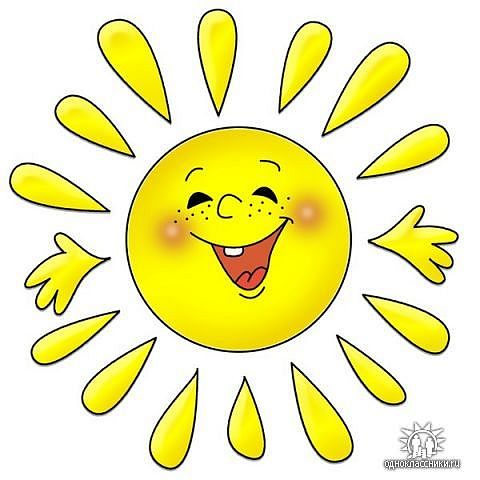 Заведующая 
Исупова Татьяна Владимировна
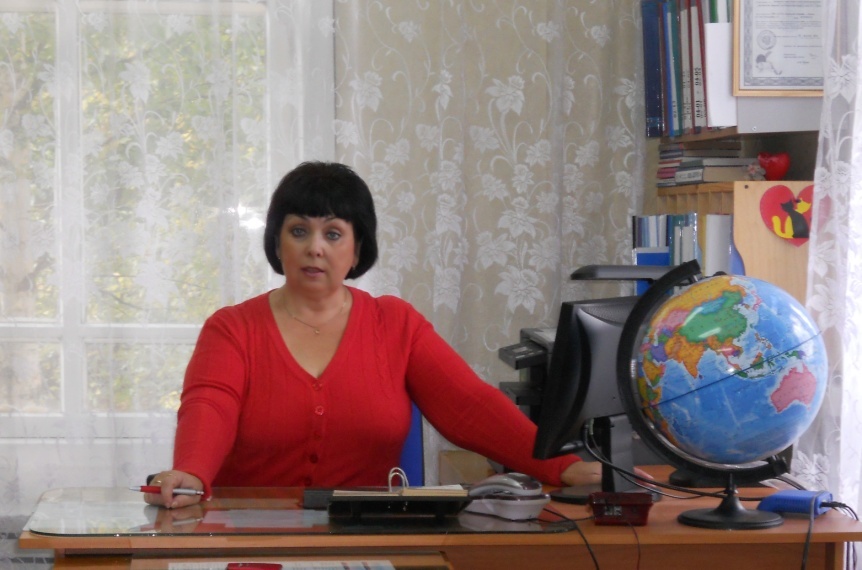 612270, Кировская обл., 
г. Орлов, 
ул. Ст. Халтурина, 9
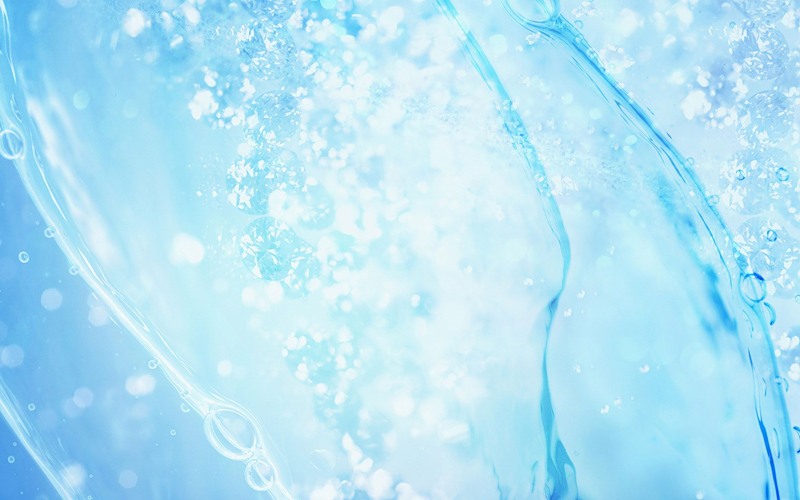 Девиз:
«Наша работа 
              -    любовь с  заботой»
Миссия:
Гимн
Охрана жизни и здоровья детей; 
Обеспечение физического, социального, 
познавательного, творческого развития 
каждого ребенка в условиях групповых и
 индивидуальных форм работы
Какой прогноз у нас в саду сегодня,
Чем удивит сегодня детвора?
Ведь деток, как апрельскую погоду,
Мы предсказать не в силах никогда
Припев: 
Главней всего – погода в доме,
Где ждут вас с радостью всегда,
Мы все семья, а все, что кроме,
Легко исправить с помощью зонта.

Все мы такие разные, конечно, 
Но есть у нас и общая черта;
Мы создаем уют и радость детям,
И этому вся жизнь посвящена.

Неважно- снег, туман или морозы,
Но ровно в семь откроем детский сад. 
Дом оживает, 
свет во всех окошках,
И воспитатель  каждой встрече рад.
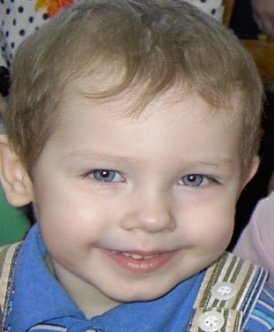 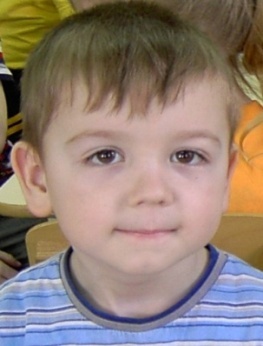 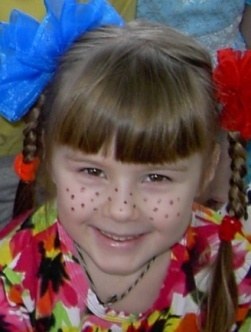 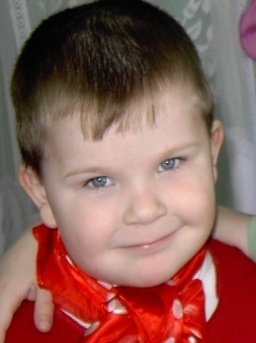 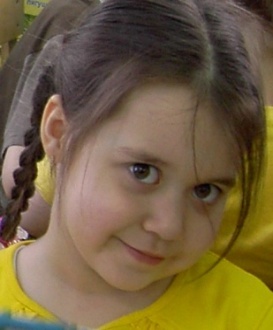 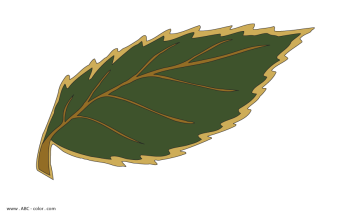 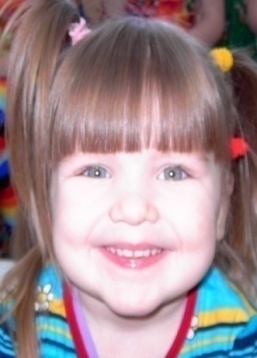 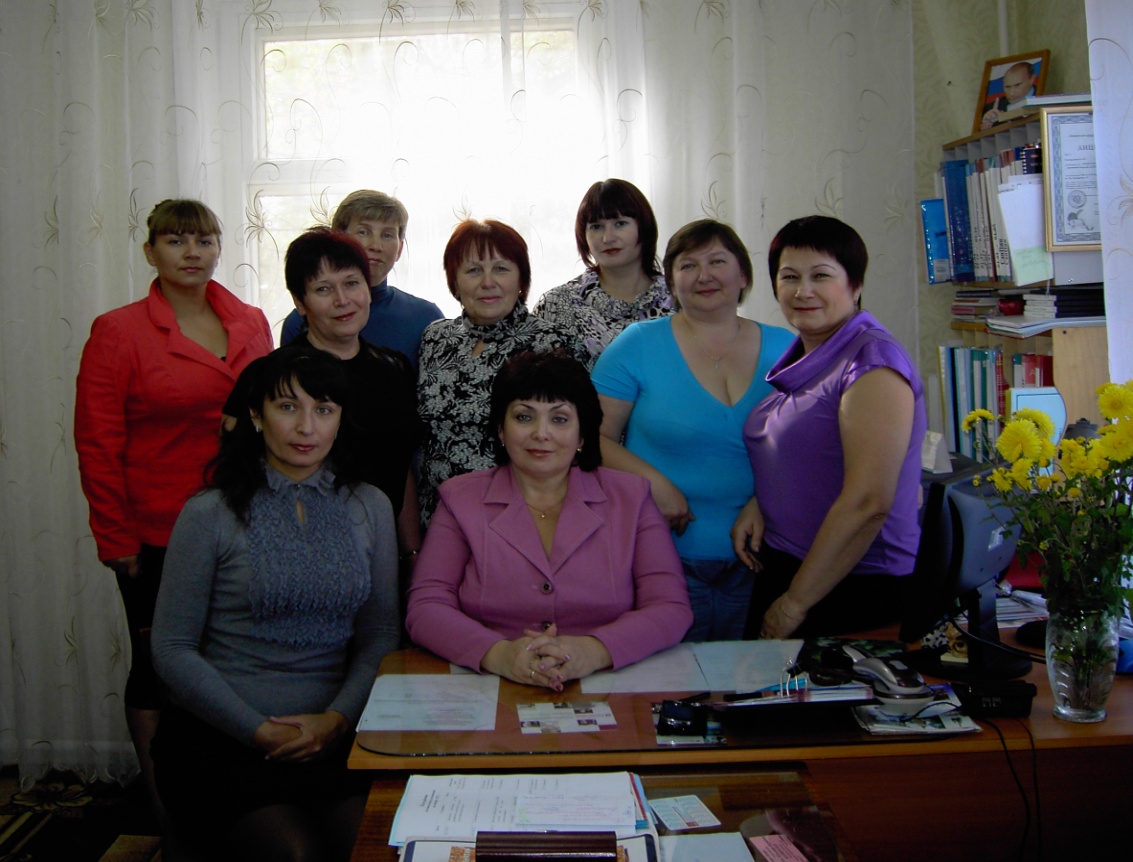 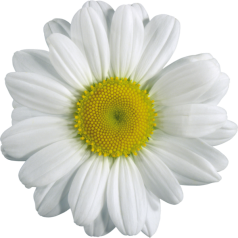 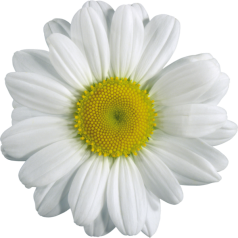 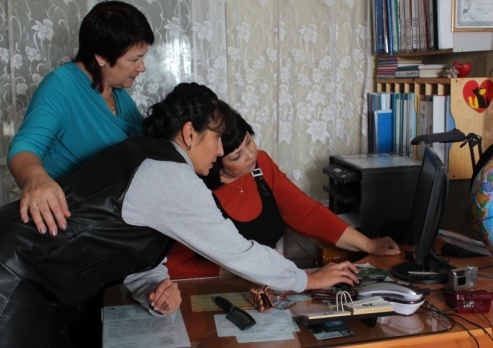 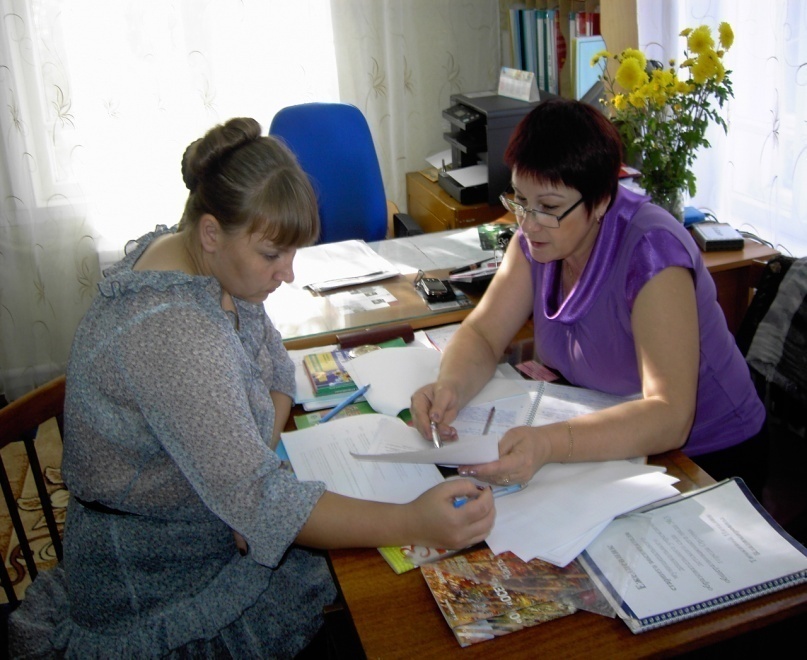 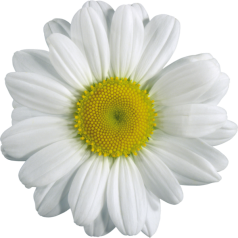 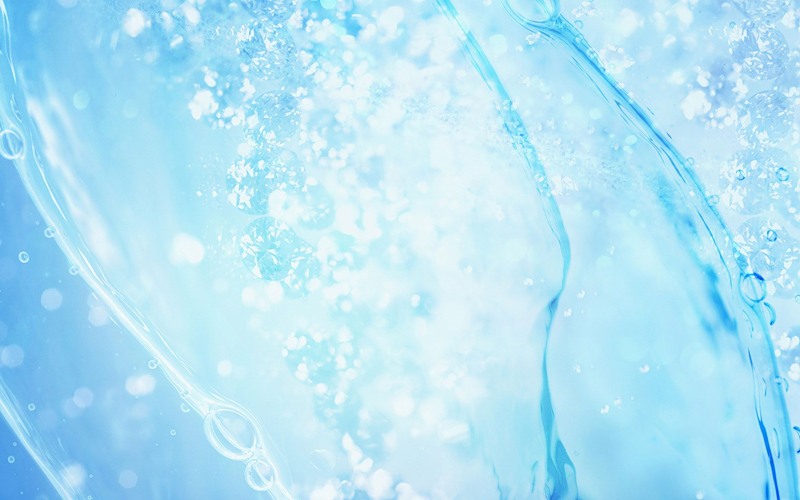 Приоритетное направление:
физическое
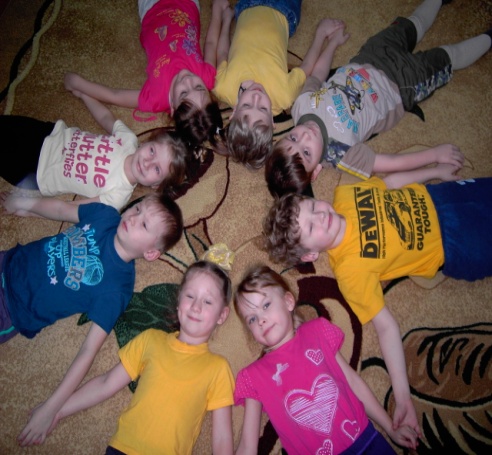 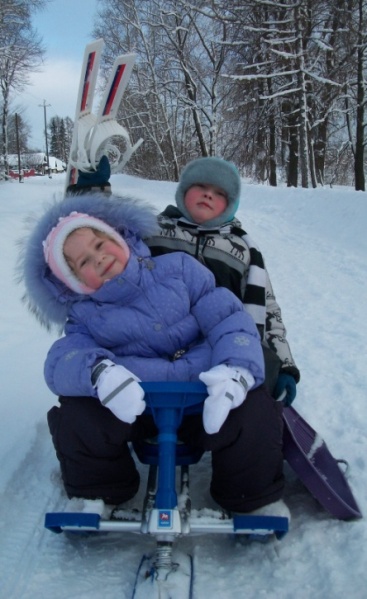 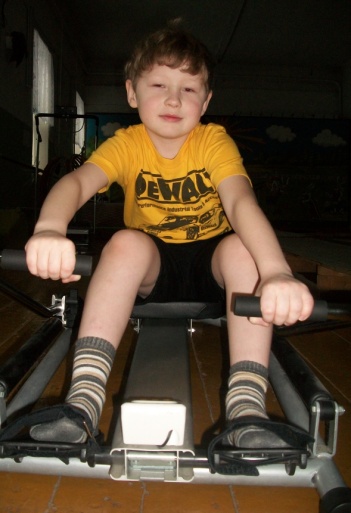 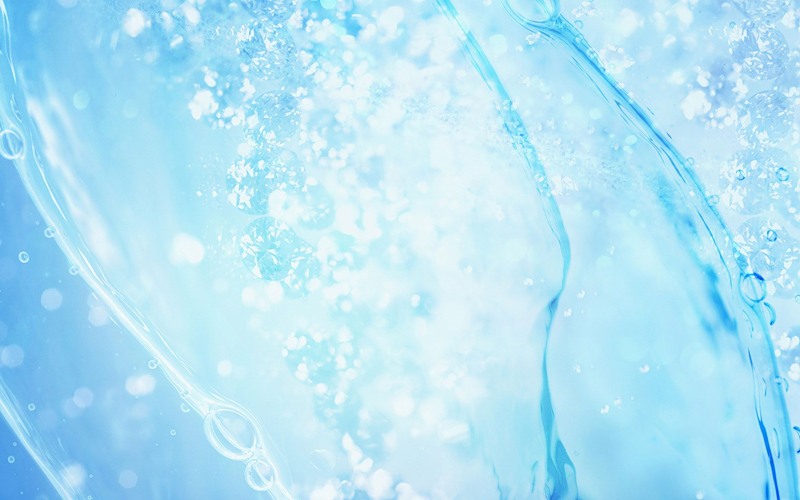 За  здоровьем  в  детский сад!
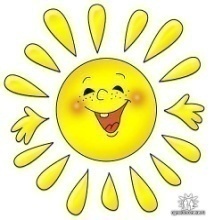 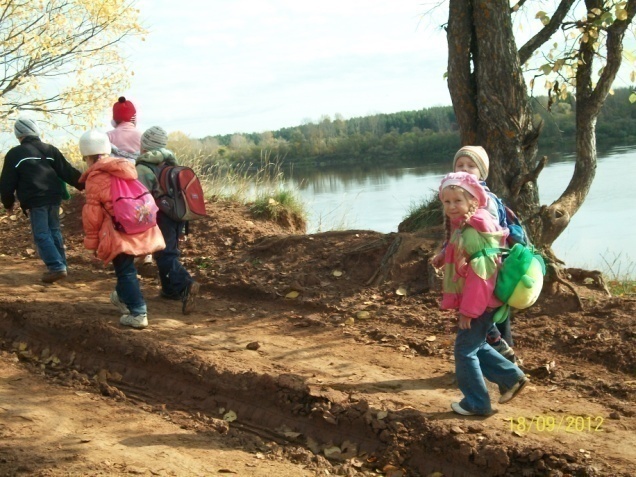 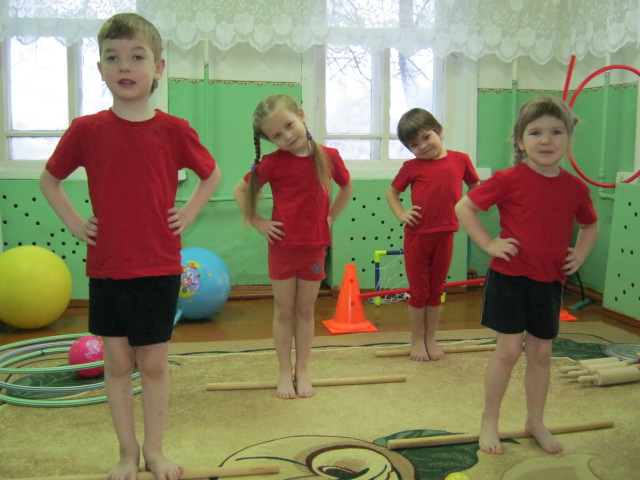 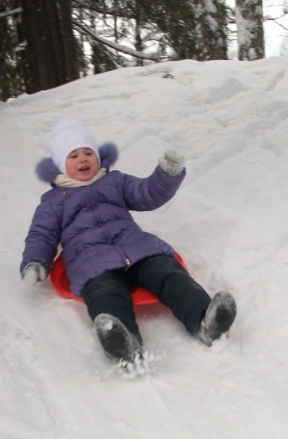 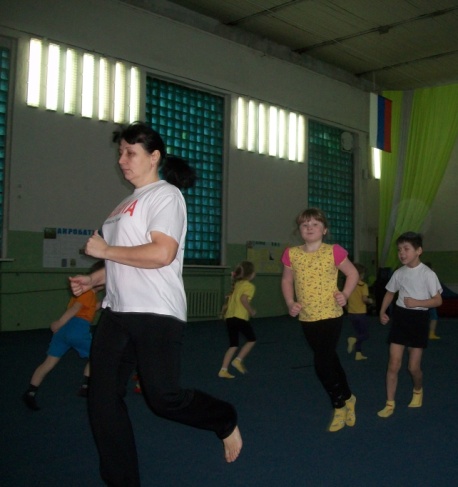 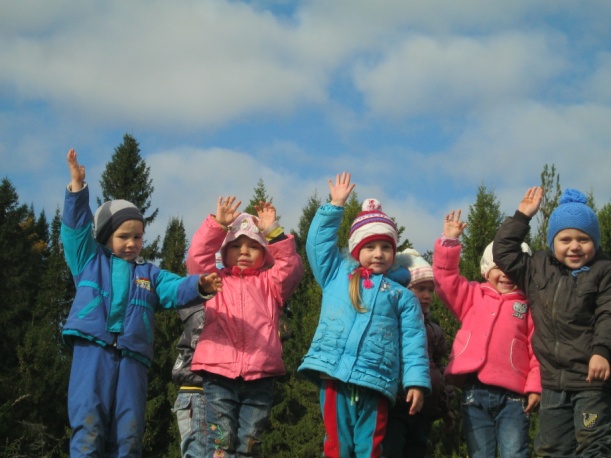 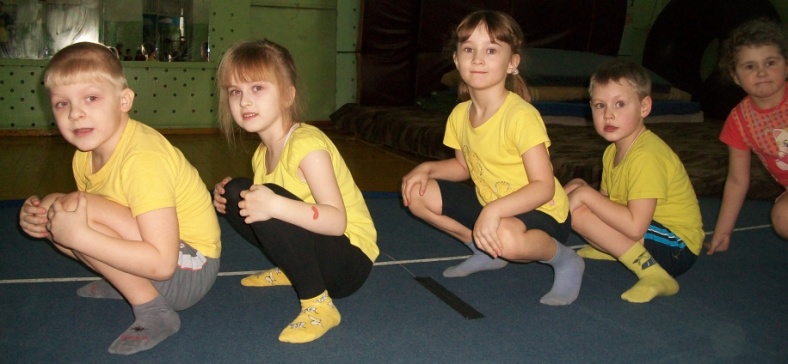 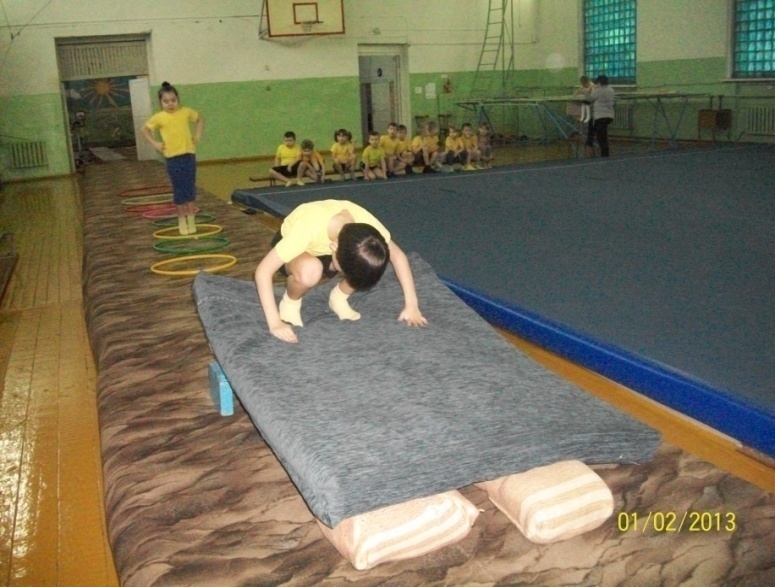 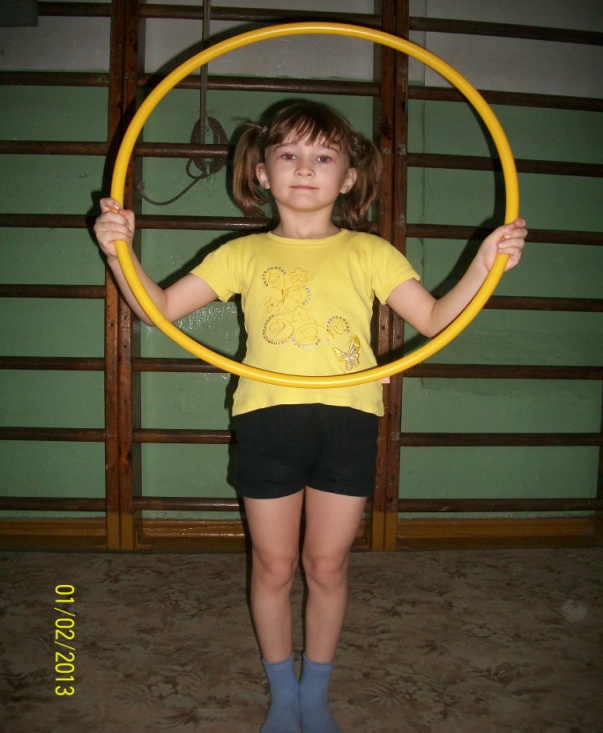 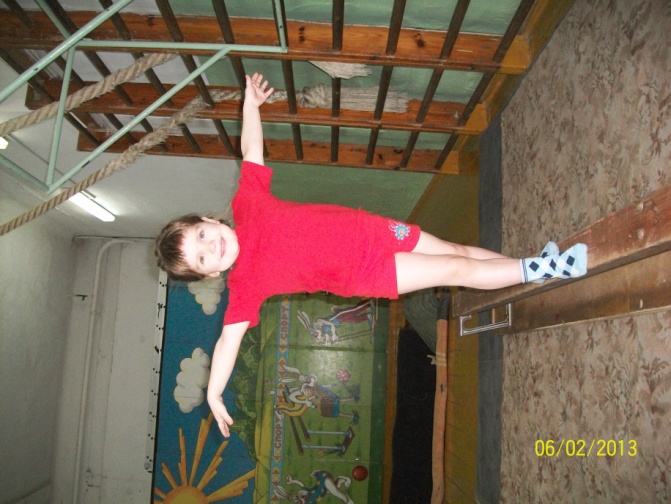 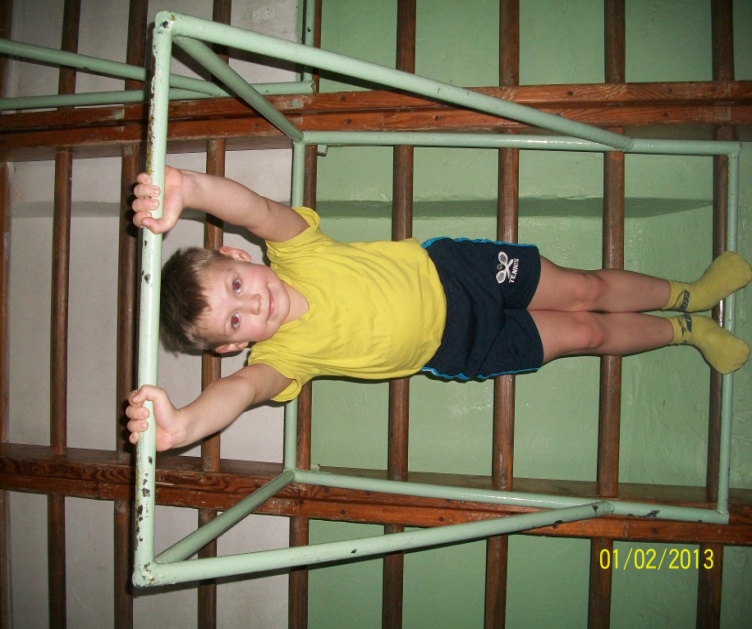 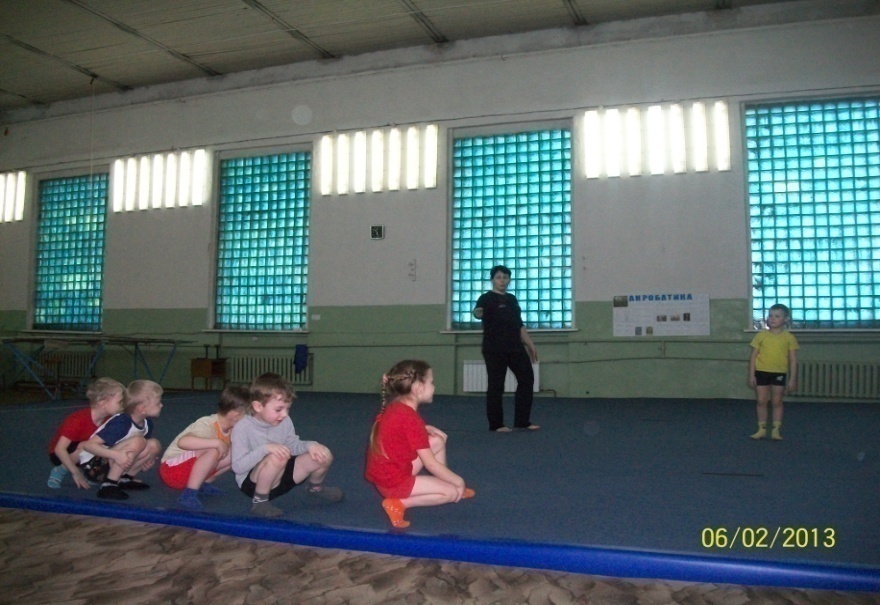 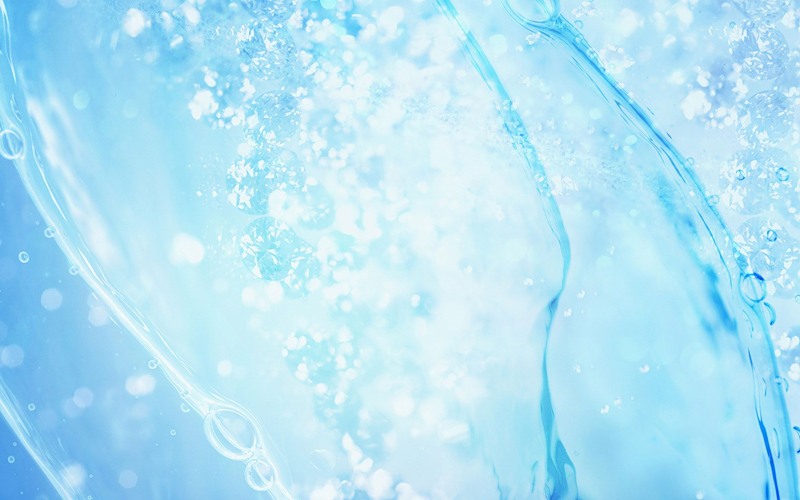 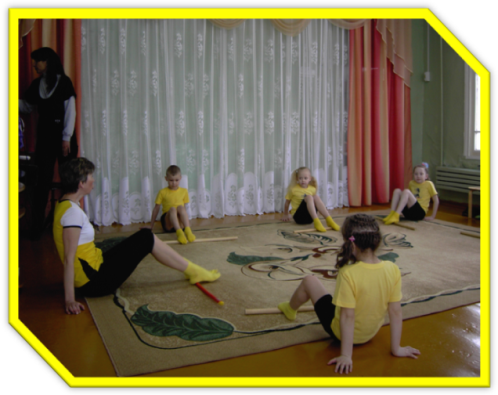 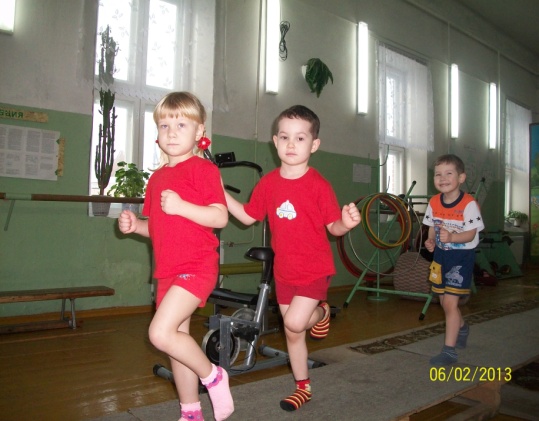 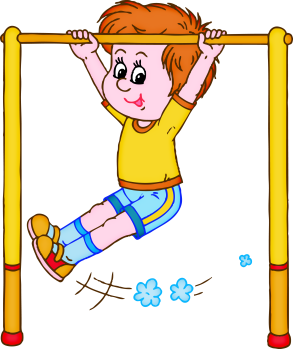 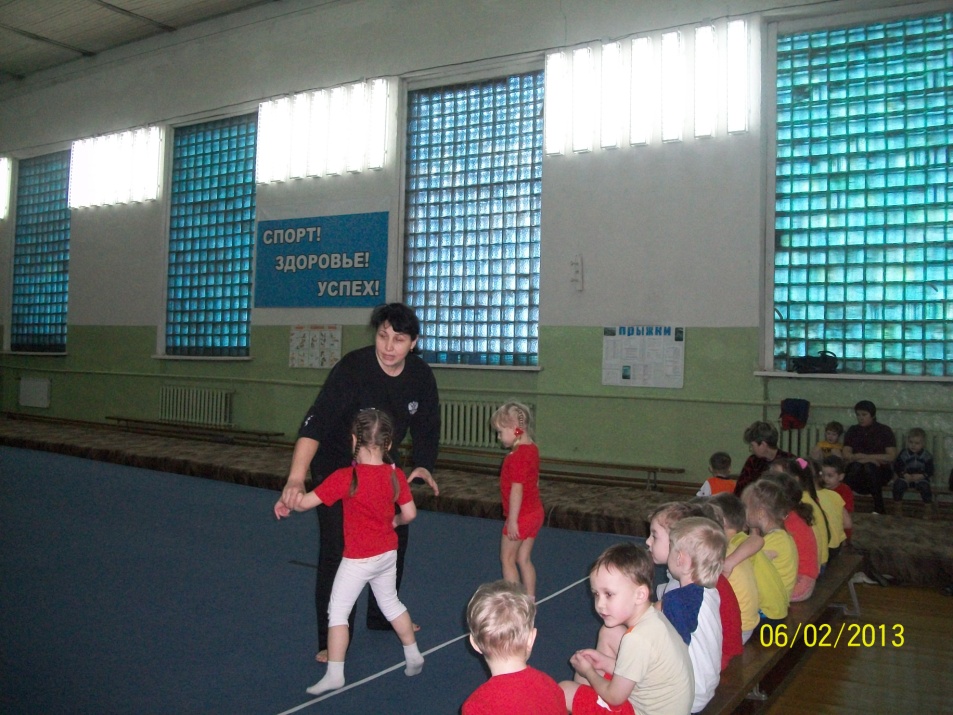 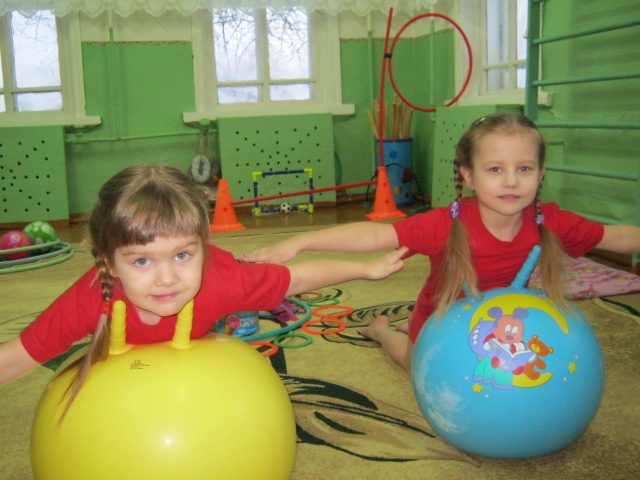 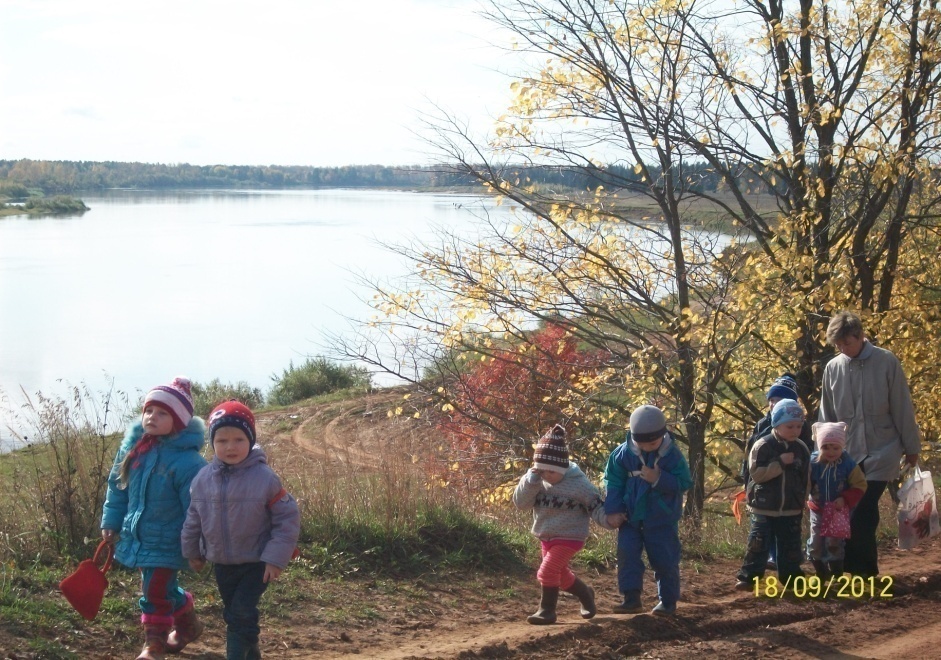 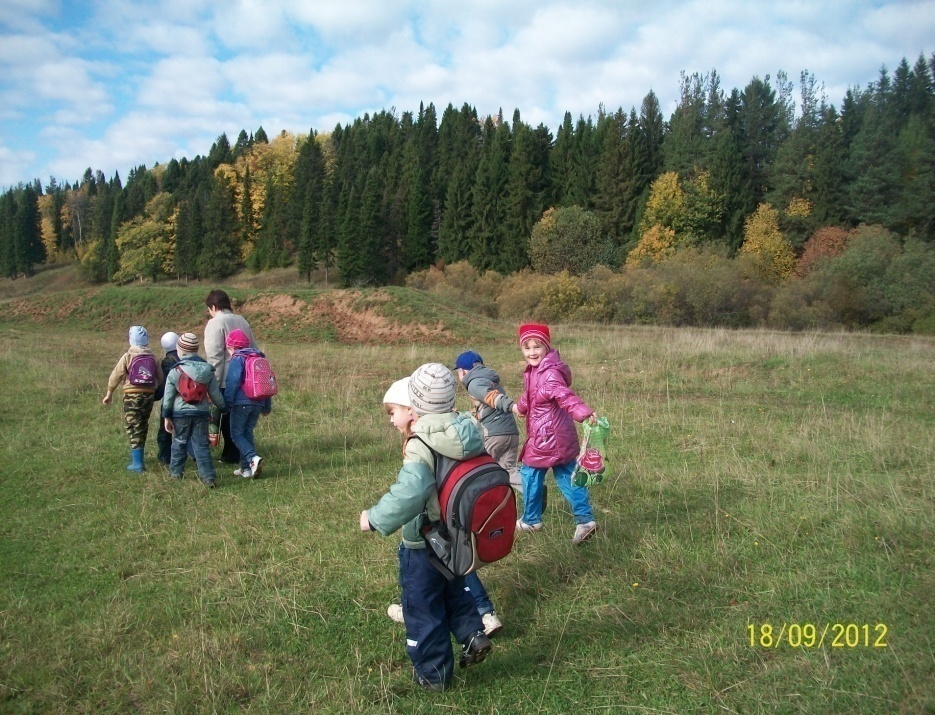 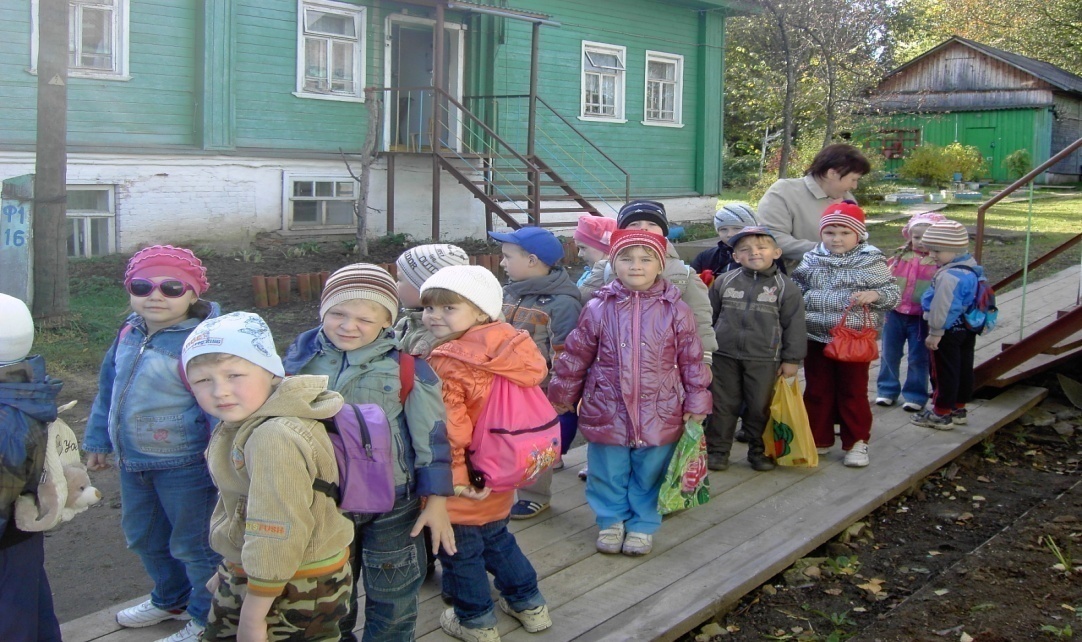 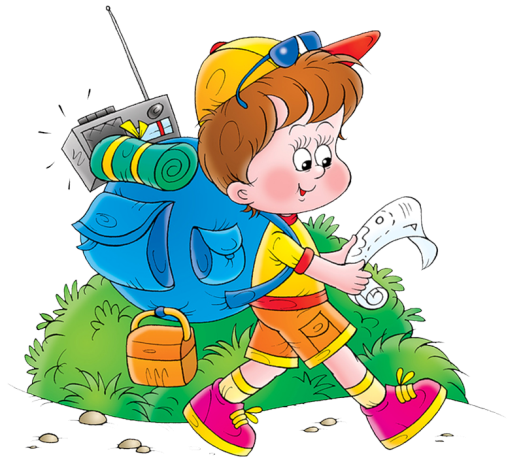 Система физкультурно-оздоровительной работы
-на улице: оздо -                                                                                                                           - подвижные
ровительный бег                                                                                                                                               игры;
-игровая форма                                                                                                                              - самостоятель -
-аэробика                                                                                                                                             ная активность
-общеразвивающие упражнения                                                                                                 - спортивные
                                                                                                                                                                                   игры
                                                                                                                                                              - упражнения
                                                                                                                                                                           - хороводы

 

     - валеологические                                                                                                                   - утренняя гимна-
     - игровые                                                                                                                                      стика на улице
     - традиционные                                                                                                                       - физкультурные
     - фронтальные                                                                                                                         занятия
     - подгрупповые                                                                                                                          - музыкальные 
     - индивидуальные                         


                                                  





     - на улице                                 - полоскание горла                           -  на прогулке
     - диагностика                            - ходьба босиком                              - физкультминутки
                                                      - умывание холодной                        на занятиях
                                                      водой                                               - гимнастика после
                                                      - гимнастика после сна                                                      сна
                                                      - П/и в облегченной форме               - досуги, игры, 
                                                                                                                                        праздники
Утренняя гимнастика
Прогулки
Физкультурные занятия
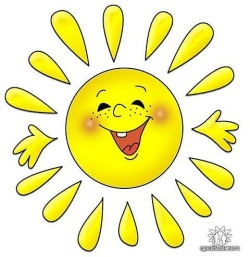 Система двигательной деятельности
Система закаливания
Сон